Муниципальное бюджетное образовательное учреждение
средняя общеобразовательная школа №2
Методическая разработка раздела 
общеобразовательной программы по литературе
«Л. Н. Толстой»
(10 класс, профильный уровень)
Навашино
2013 год
УМК  В.Г. Маранцмана
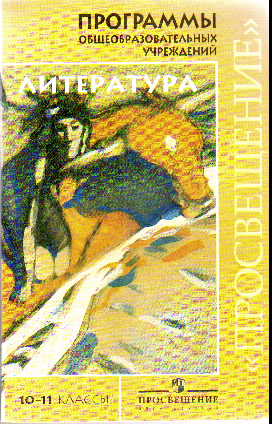 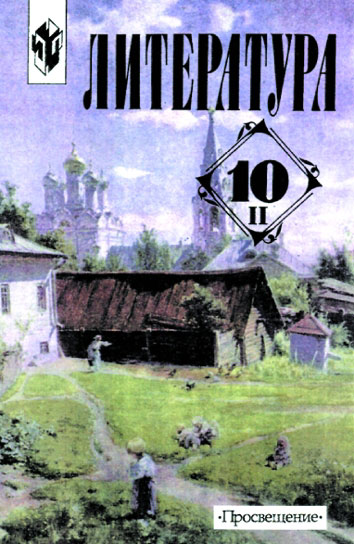 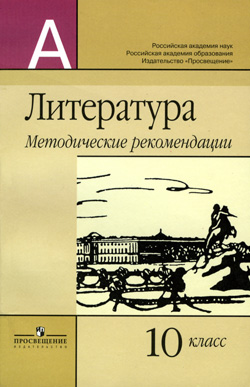 Цель: 
проиллюстрировать на примере некоторых тем учебной программы  литературного образования для 10-11 классов профильного уровня  возможные варианты организации проектно-исследовательской деятельности на уроках литературы. 
       
Задачи: 
обобщить опыт по методике организации исследовательской   деятельности;
создать базу методических приёмов, способов, технологий, развивающих    исследовательские   навыки   и   умения   обучающихся; 
разработать раздел программы и развёрнутые конспекты уроков литературы для 10 класса профильного уровня.
Раздел «Л.Н.Толстой»
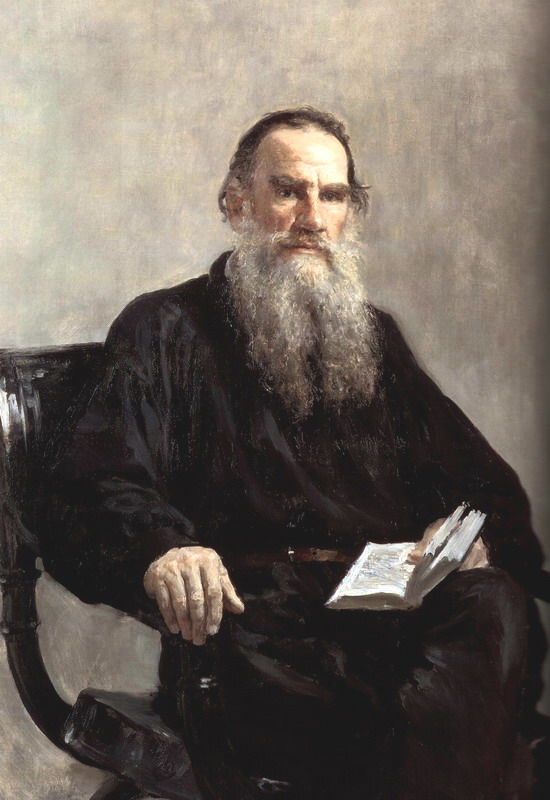 Всего уроков – 26
Уроков по развитию речи – 3
Сочинение (или исследовательская работа) – 1  
Сочинение-миниатюра – 1
Тестовые задания – 2
Поурочное планирование раздела программы
Методический аппарат
Дидактическая модель обучения
Исследовательская
Поисковая (частично-поисковая)
Продуктивная
Репродуктивная
Формы обучения
Методы, приёмы и технологии обучения
Метод проблемного обучения
Приём «Столкновение эпиграфов»
Метод мотивного 
анализа текста
Приём сравнения
сравнение рукописи и окончательного варианта

сравнение контрастных эпизодов

сравнение противоположных по нравственно-психологической характеристике героев
Мотивы: 

дерева 
имени 
игры 
пряжи 
притчи 
апории
Урок: «Мотивы пряжи, притчи и апории в романе. Смысл заглавия.
 Особенности жанра»
Синквейн
Технология творческих мастерских
Долохов
Решительный, противоречивый
Едет в разведку, предаёт друга, любит мать
Стремится попасть в круг людей высшего общества
Игрок
Этап 1.       Актуализация 
                   знаний
Этап 2.      «Индуктор»
Этап 3.      Работа с 
                  материалом
Этап 4.      Социализация
Этап 5.      «Инсайт»
Этап 6.      Рефлексия
Этап 7.      Индивидуальное 
                 творческое задание
Урок-мастерская 
«Круг или квадрат»
Кластер
Внутренний мир, свое пространство
Внешний мир, окружение
МИР  =
мироздание
Отсутствие войны
Душевная гармония
«всем миром» (народом)
Бог Митра
«договор, согласие»
слово «милый», «мирная душа»
единение 
«вервь»
Положительная динамика уровня обученности
Качество знаний по литературе
Положительная динамика уровня обученности
Результаты ЕГЭ по литературе
Результативность участия
в проектно-исследовательской деятельности
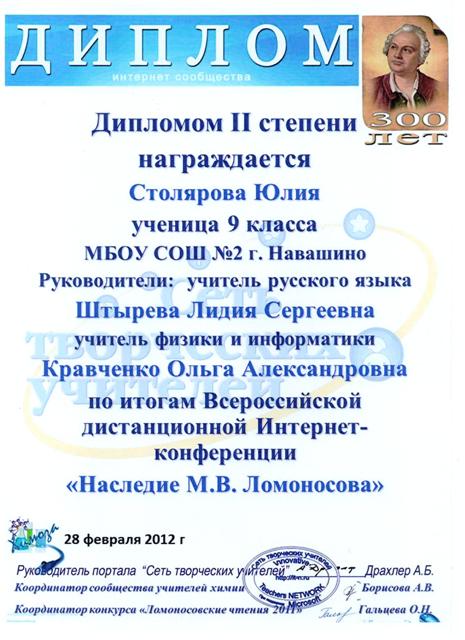 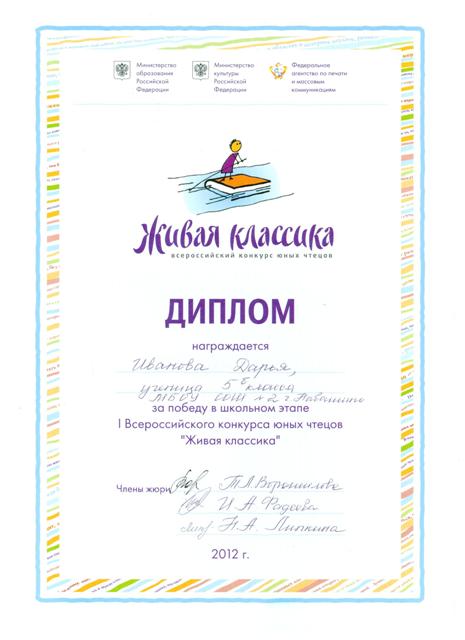 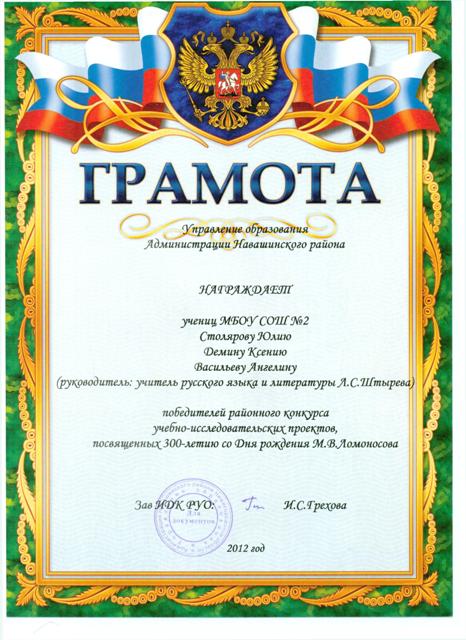 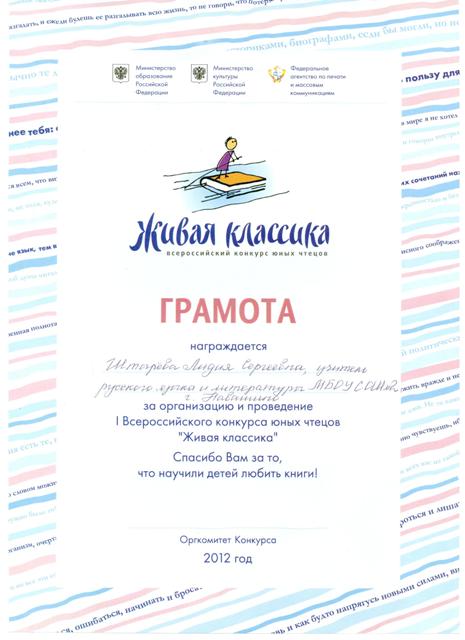